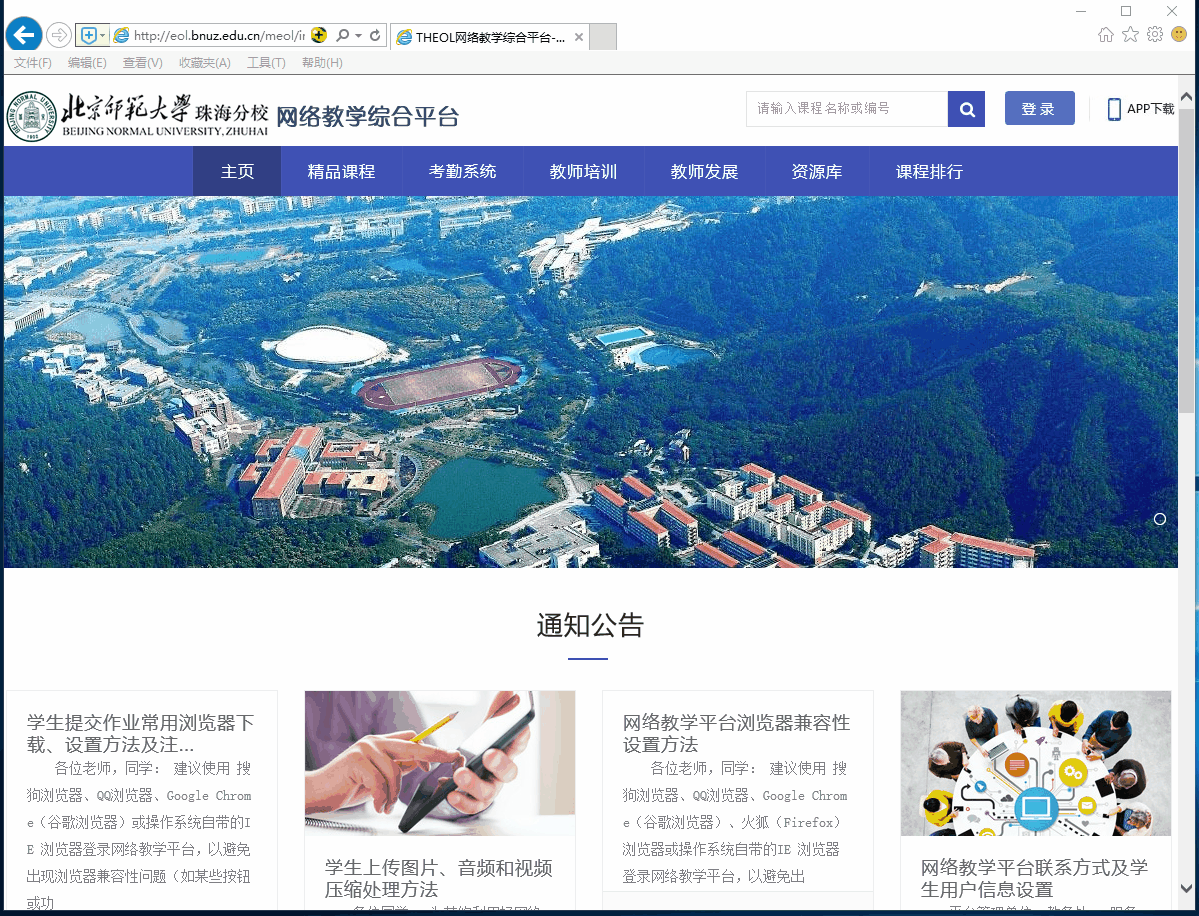 PPT放映模式下观看